El teletrabajo como modalidad  del trabajo a distancia en Cuba
Autor: Eliany Sánchez González
                  Amanda Pérez Becquer
      Tutor: M,Cs. Fernando Echerri Ferrandiz
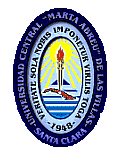 Universidad Central «Marta Abreu» de Las Villas
Facultad de Ciencias Sociales
Departamento de Derecho
Santa Clara
2020
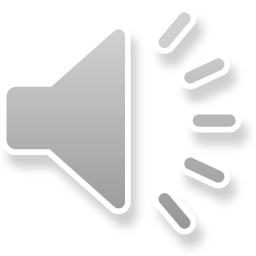 INTRODUCCIÓN
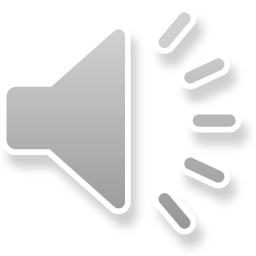 Objetivo General
Valorar críticamente el ordenamiento jurídico cubano respecto al teletrabajo a los fines del perfeccionamiento del marco legal de esta institución laboral a partir del período de la COVID- 19.
Objetivos Específicos
- Fundamentar teórica y doctrinalmente el teletrabajo.
- Analizar el ordenamiento jurídico cubano respecto al teletrabajo.
Métodos de investigación
En el orden teórico utilizamos los métodos teórico jurídico e histórico-lógico, para definir los elementos categoriales empleados en la investigación y de este modo poder conformar la fundamentación teórica de la presente investigación, mientras que el histórico-lógico se utilizó para comprender la evolución del trabajo a distancia.
 A su vez se utilizó la exégesis aplicada sobre las normativas cubanas referidas al trabajo para observar la regulación del trabajo a distancia y el teletrabajo en el país.
Novedad científica
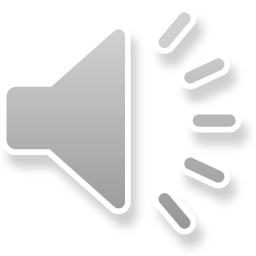 DESARROLLO
Precisiones terminológicas y definiciones relativas al teletrabajo como modalidad del trabajo a distancia.
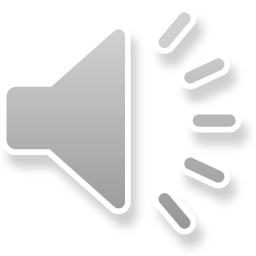 No existe una definición consensuada doctrinariamente, asentimos con la doctrina en que la forma más útil de conceptualizar el teletrabajo es no considerarlo como un fenómeno unitario, sino como el punto de convergencia entre varias tendencias diferentes que afectan actualmente la organización del trabajo.
 El Teletrabajo ha sido conceptualizado por la OIT, como una forma de trabajo que se realiza en un lugar alejado de las oficinas centrales o de las instalaciones de producción, mediante la interacción de nuevas tecnologías de la Comunicación.

Otros términos utilizados son teledesplazamiento, trabajo en red, trabajo a distancia, trabajo flexible, trabajo en el domicilio, trabajo móvil o trabajo alternativo.
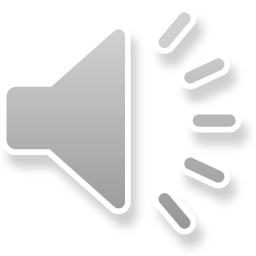 Diferencia entre teletrabajo y trabajo a distancia.
Trabajo a distancia es el término más ambiguo entre trabajo a distancia, trabajo a domicilio y teletrabajo. El trabajo a distancia comprendería el teletrabajo, el trabajo a domicilio, el trabajo en telecentros, e incluso el teletrabajo móvil. 
Es posible afirmar que «teletrabajo es un subtipo de trabajo a distancia en tanto requiere como  característica definitoria y diferenciadora del trabajo a distancia el uso de tecnologías de la información en la prestación de servicios», las dos características propias de este tipo de modalidad contractual.

Por tanto, no cabe confundir ni equiparar el trabajo a distancia o a domicilio con el teletrabajo, siendo la utilización de tecnologías de la información característica propia y esencial del teletrabajo que permite su diferenciación con el trabajo a domicilio.
Tipología del trabajo a distancia.
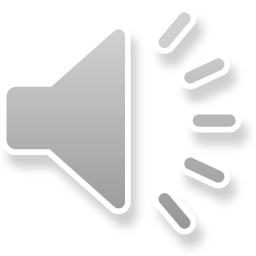 Según el criterio locativo:

Teletrabajo a domicilio. 
Teletrabajo en telecentros.
Trabajo móvil. 
Teletrabajo ocasional.
Según la forma en que se realiza el trabajo:

Individual.
Colectivo.
Criterio comunicativo: 

Desconectado (offline). 
Conectado (online).
Ventajas y desventajas del teletrabajo.
Las ventajas
 Aumento de la productividad
Ahorro de costos
 Conciliación de la vida laboral y familiar
 Protección del medio ambiente, inclusión de discapacitados o personas con capacidad laboral reducida
Disminución de los niveles de estrés laboral
 Elimina el ausentismo laboral
Incremento en la flexibilidad de horario
Facilita el binomio madre-trabajadora
 Aumenta los niveles de satisfacción laboral
Ahorra en costos de desplazamiento de los trabajadores 
Mejora la calidad de vida y brinda numerosas garantías laborales
Las desventajas
 Falta de disciplina para hacer un uso adecuado del tiempo
 Poca supervisión in situ
 Falta de auto organización
 Exige un alto grado de responsabilidad por parte del trabajador
 Confidencialidad de la información manejada por el teletrabajador  y los costos elevados para instalar plataforma tecnológica
Otro aspecto que representa una desventaja, son los riesgos a la salud de los trabajadores, pues algunos elementos contribuyen a incrementarlos.
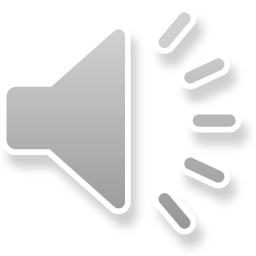 Regulación legal del teletrabajo como modalidad del trabajo a distancia en Cuba.
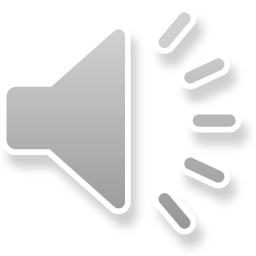 La Ley No. 116/ 2013 que entró en vigor en 2014, Código de Trabajo
El Decreto- Ley No. 370 Sobre la informatización de la sociedad en Cuba en el artículo 59
El Decreto 6/ 2020 del Consejo de Ministros relativo a las medidas laborales, salariales y de seguro social relacionadas con la prevención y enfrentamiento a la Covid- 19

Al teletrabajo le son aplicables las demás reglas generales de la legislación laboral, ajustándose o flexibilizándose aquellas tradicionales como el cambio conceptual de “horas de oficina” por el de “horas dedicadas al trabajo” que no necesariamente deben estar sujetas a un rígido horario.
Valoración crítica
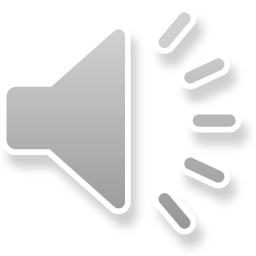 CONCLUSIONES
El teletrabajo como tipología del trabajo a distancia está orientado a la utilización de las nuevas tecnologías de la información y las comunicaciones, es un mecanismo de deslocalización tecnológica que libera al trabajador de los límites espaciales y temporales logrando así una ruptura con el modelo tradicional de organización del trabajo garantizando que la actividad laboral se realice fuera del centro de trabajo lo que proporciona gran beneficio a las empresas que lo ponen en práctica.
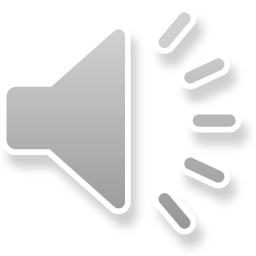 En cuanto a la fundamentación legal del teletrabajo en Cuba se encuentra carente de una norma que lo regule directamente ya que solo se hace referencia al trabajo a distancia en la Ley 116/2013 Código de trabajo, artículo 24 inciso e). El Decreto- Ley No. 370 sobre la informatización de la sociedad en Cuba en el artículo 59 inciso c) potencia el desarrollo del teletrabajo como tipología del trabajo a distancia y El Decreto 6/ 2020 relativo a las medidas laborales, salariales y de seguro social relacionadas con la prevención y enfrentamiento a la Covid- 19 establece una garantía en cuanto al tratamiento laboral, salarial y de Seguridad Social de carácter temporal a los trabajadores y otras personas que así lo requieran, potenciando el teletrabajo con el objetivo supremo de preservar la salud de nuestra población y minimizar las afectaciones a la economía producto a la pandemia Covid- 19. 

El teletrabajo como modalidad del trabajo a distancia en Cuba necesita de un marco legislativo especial, porque si bien es cierto que a esta institución le son aplicables en principio las leyes del Derecho Laboral, se presentan una serie de problemas de delimitación aplicativas del Derecho por carecer de homogeneidad respecto al régimen jurídico, por lo que estas nuevas formas de prestación de servicios utilizando las nuevas tecnologías exigen una voluntad legislativa tuitiva y clarificadora para la correcta aplicabilidad no solo en tiempos excepcionales por la Covid-19,  sino como tendencia al futuro para el desarrollo económico, político y social de la nación.
Muchas Gracias